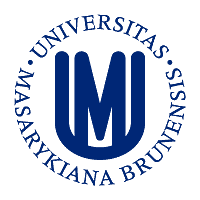 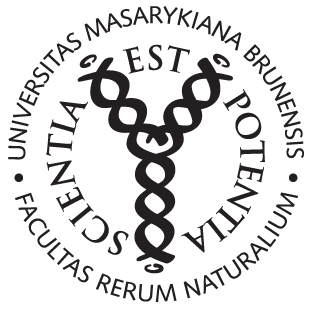 Pevnostní charakteristiky hornin brněnské aglomerace
Patrik BognárŠkolitel: Mgr. Martin Knížek, Ph.D.
Cíle práce
Zpracování přehledu pevnostních charakteristik vybraných výchozů na území města Brna
			1) Pomocí Schmidtova kladívka			2) Pomocí laboratorního lisu

Popis míry alterace na vybraných výchozech
Metodika
Vytipování vhodných výchozů pomocí geologických a leteckých map

Vlastní terénní výzkum         pomocí Schmidtova kladívka

Odebrání vzorků v terénu          jejich následná úprava pro laboratorní zkoušky

Provedení laboratorních zkoušek pevnosti v prostém (jednoosém) tlaku

Korelace výsledků terénních měření s laboratorními měřeními 	snaha nelézt shodu v měření a zpracovat pevnostní charakteristiku + 	míru zvětrání na jednotlivých výchozech na území města Brna
Schmidtovo kladívko
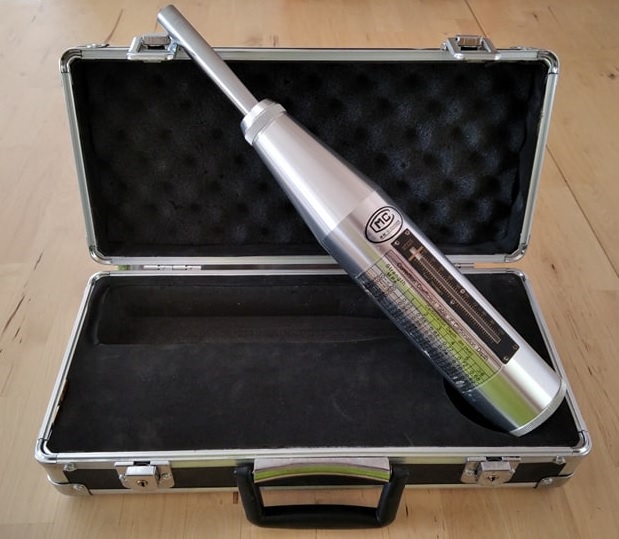 Ernest Schmidt (1948, Švýcarsko)
Původně vyrobeno pro testování betonů
Měří pevnost testovaného materiálu v prostém tlaku in situ, měření skalního povrchu - Torabi et al. 2010
Při měření záleží na sklonu kladívka k testované ploše (velikost úhlu je zohledněna ve vzorci pro úpravu naměřených hodnot)
Při měření záleží i na rozdílu okolní teploty vzduchu od 20°C (rovněž zohledněno ve vzorci)
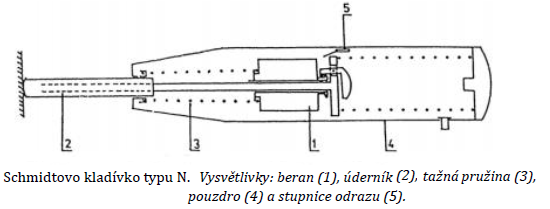 Anton et al. (2004)
Přístroj na měření prostého tlaku
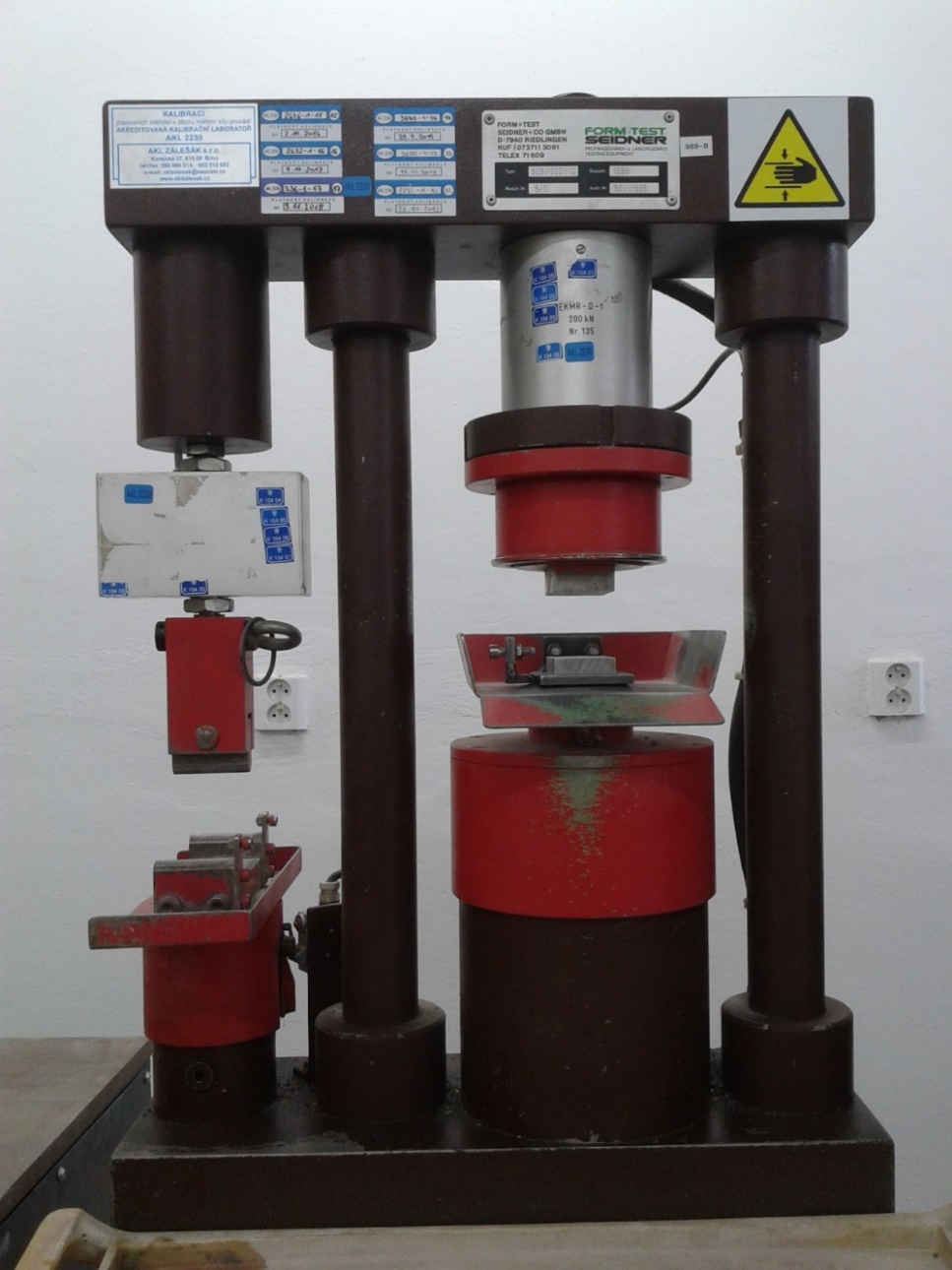 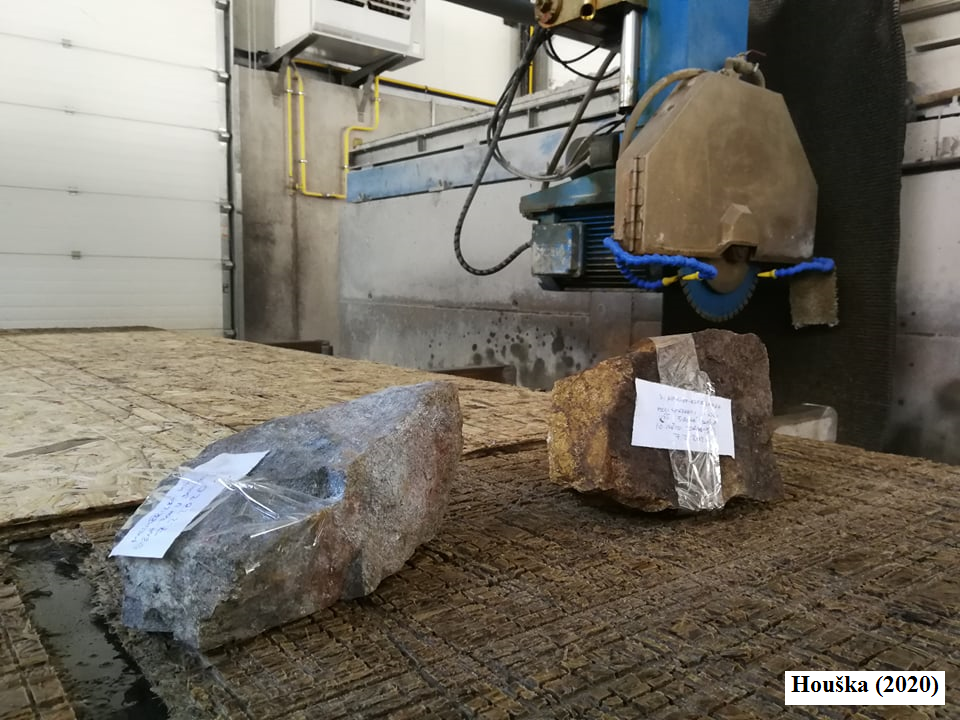 Spolupráce s Výzkumným ústavem stavebních hmot v Brně

Testování odebraných vzorků na pevnost v prostém tlaku

Přístroj Form+Test Seidner
Urbánek (2018)
Lokality
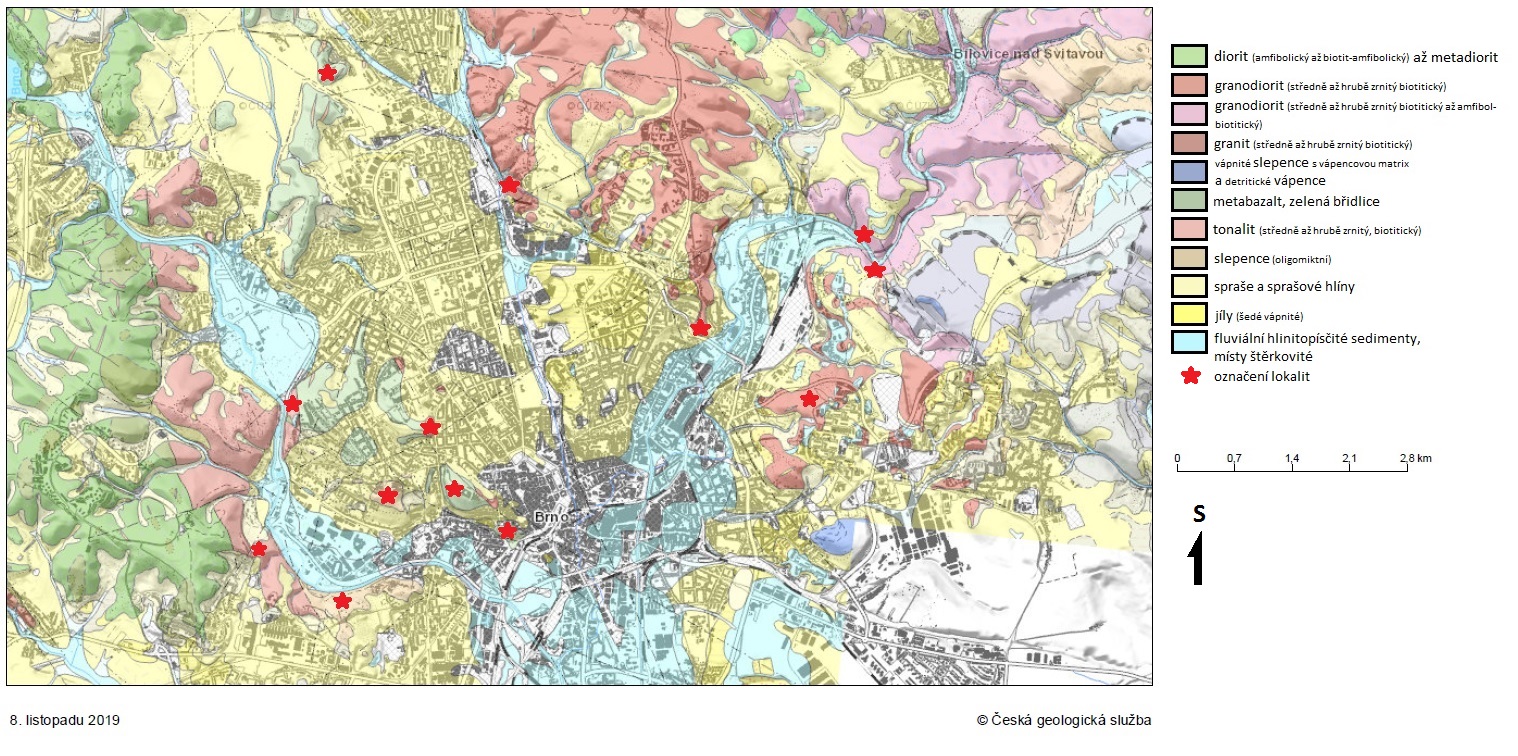 Česká geologická služba, upraveno (2019)
Průběžné výsledky - Husovice
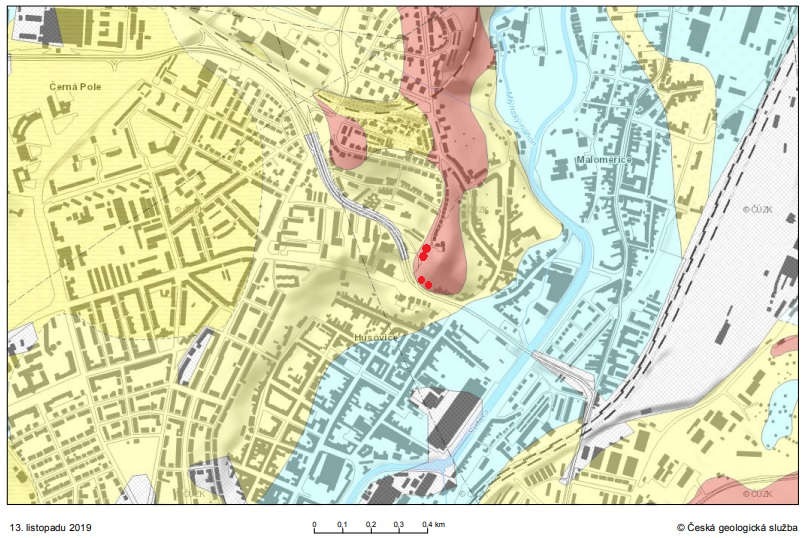 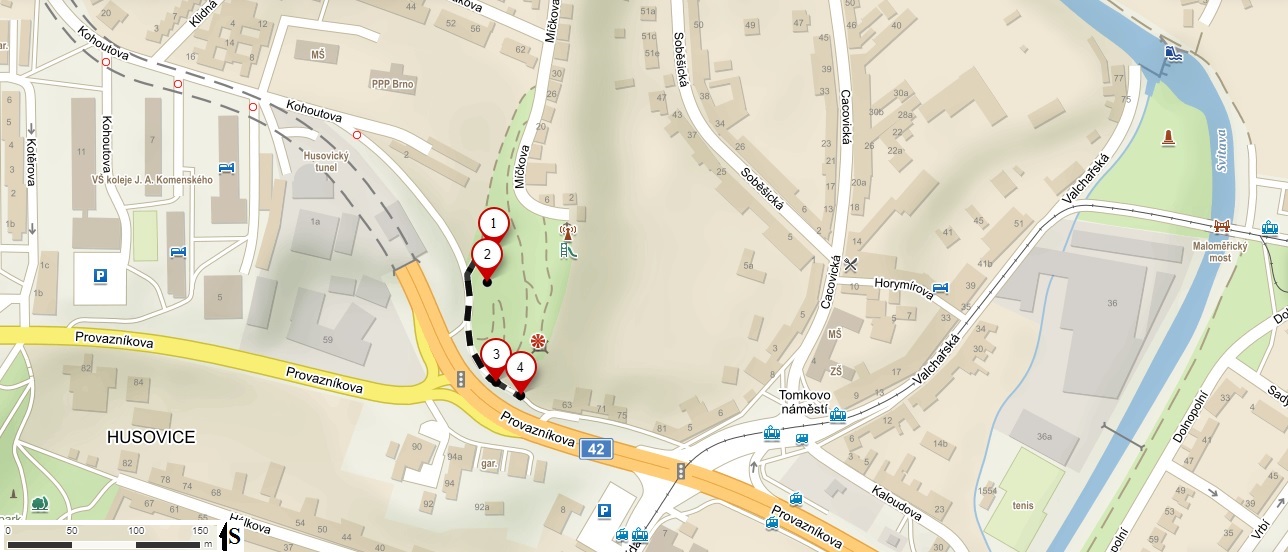 Mapy.cz (2019)
Průběžné výsledky
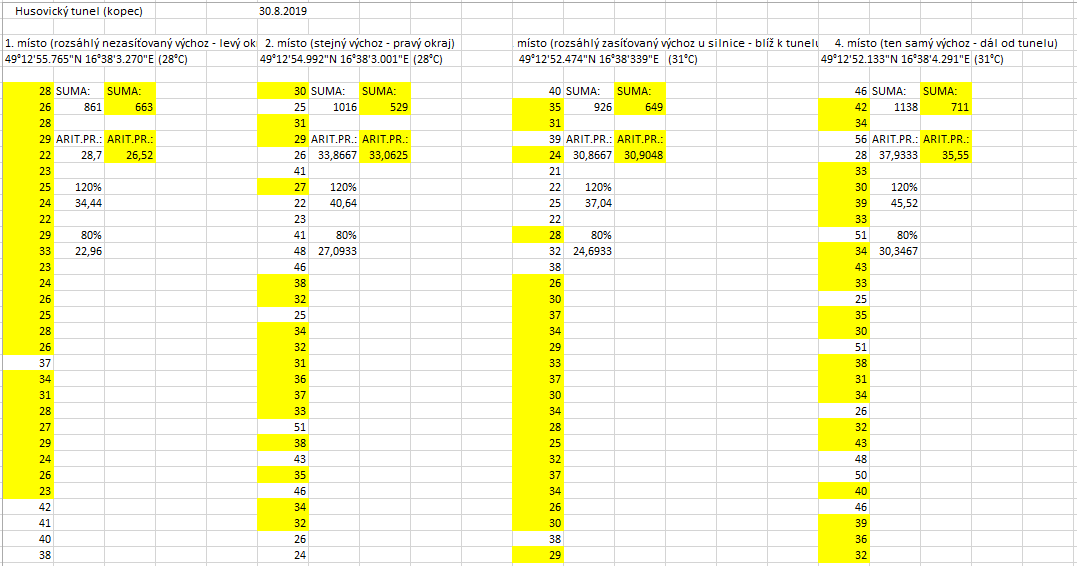 Průběžné výsledky
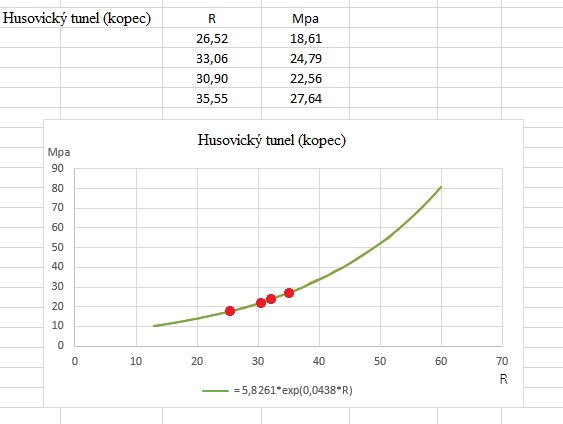 Shrnutí
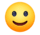 Rešeršní část diplomové práce

Terénní měření pomocí Schmidtova kladívka

Vyhodnocení výsledků měření se Schmidtovým kladívkem

Odebrání vzorků

Úprava vzorků

Laboratorní zkoušky 

Interpretace výsledků
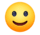 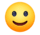 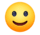 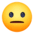 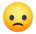 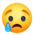 A few english words about my thesis…
Focus of my thesis: Strength characteristics of rocky outcrops in Brno

Used tools: Schmidt hammer and laboratory press

Comparison the results and creating an overview of strength the rocky outcrops
Literatura
ANTON, O., KOUKAL, J., VÍTEK, L., CIKRLE, P., SCHMID, O., HEŘMÁNKOVÁ, V & STEHLÍK, M. (2004): Zkušebnictví a technologie. ― Studijní opory pro studijní programy s kombinovanou formou studia, VUT, fakulta stavební. Brno. 
Česká geologická služba (2019) ― Online: https://mapy.geology.cz/geocr_25/ [shlédnuto dne 6. 4. 2019]
Horák, V., Paseka, A., Pospíšil, P. (2005): Mechanika hornin – laboratoř – Online: http://geotech.fce.vutbr.cz/studium/mech_hornin/mhig_10.pdf, 16. 1. 2018
TORABI, S. R., ATAEI, M. & JAVANSHIR, M. (2010): Application of Schmidt rebound number for estimating rock strength under specific geological conditions. ―Journal of Mining & Enviroment, 1, 2, 1-8. 
Urbánek, P. (2018) – Archiv fotografií, Form+Test Seidner. Brno
Děkuji za pozornost
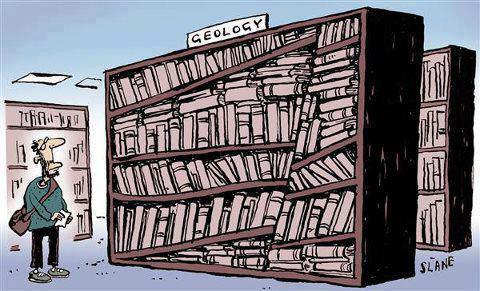